Refreshing Saskatchewan Polytechnic’s Copyright Web Presence
Alan Kilpatrick, Reference Librarian
Law Society of Saskatchewan Library
(Regina)
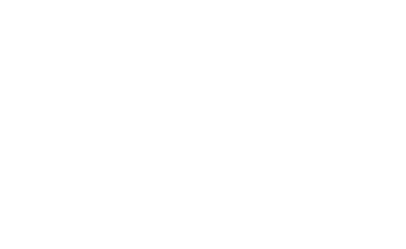 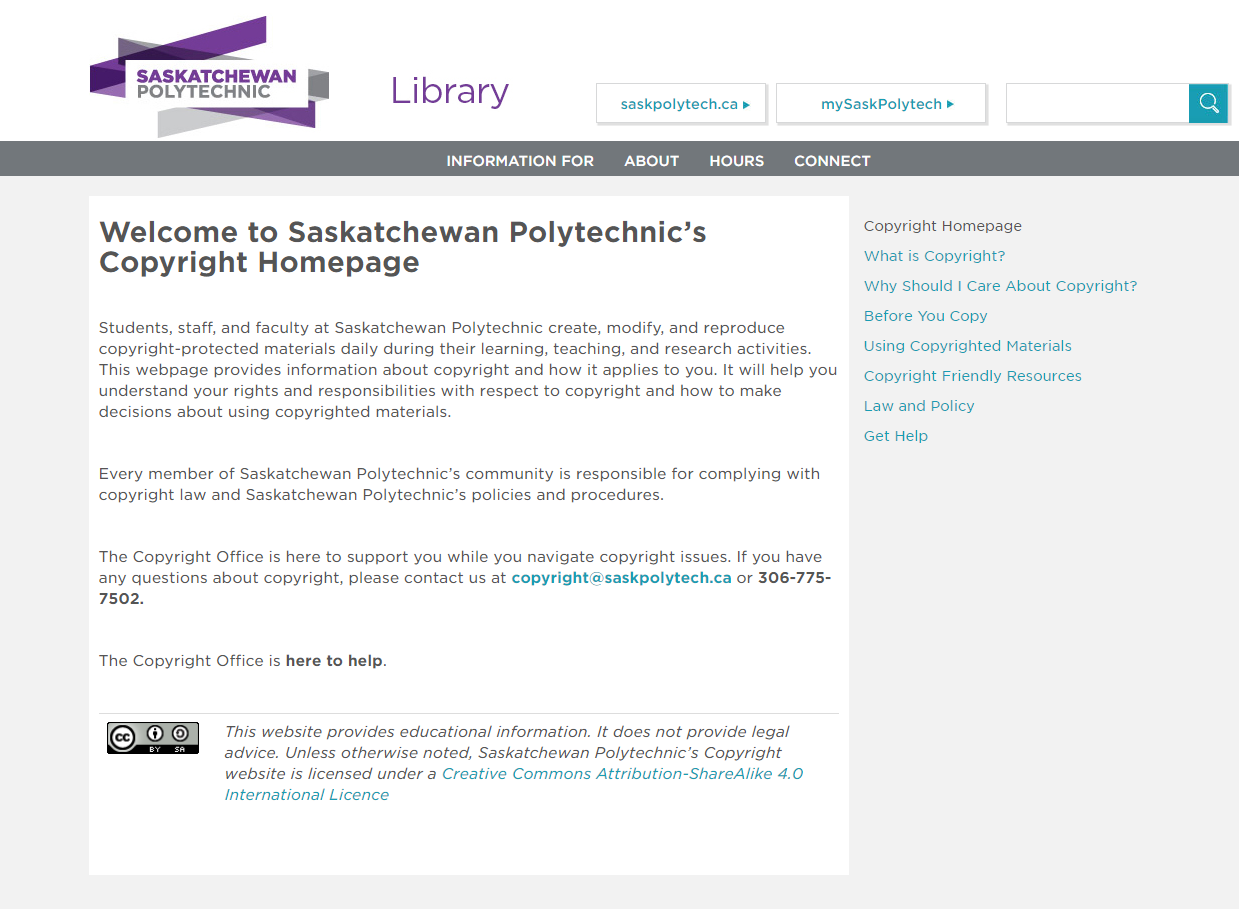 library.saskpolytech.ca/copyright.aspx
Why Refresh?
Refreshing Saskatchewan Polytechnic’s Copyright Web Presence
Alan Kilpatrick, Reference Librarian
Law Society of Saskatchewan Library
(Regina)
Why Refresh?
Literature Review
Horava, T. (2008). Webpages on Copyright in Canadian Academic Libraries.
Proposes a model and a series of objectives for academic library copyright webpages. It presents the results of a survey of Canadian academic library copyright webpages and recommends best practices. 
Horava, T. (2010). Copyright Communication in Canadian Academic Libraries: A National Survey.
Presents the results of a national survey of Canadian academic libraries. The survey investigated the methods of copyright communication used by academic libraries. 
Graham, R., & Winters C. (2016). Copyright Practices and Approaches at Canadian Universities: Report of a National Survey.
Updates Horava’s 2010 survey. It investigated how postsecondary copyright communication approaches have changed since 2010.
Best Practices
Visible and accessible
Clearly worded
Well organized
Educational
Provide contact information
Promote respect for copyright
Promote alternatives
Risk Tolerance
Public-facing site:
Students, potential students, and the outside world
Internal site:
Faculty, course developers, and staff
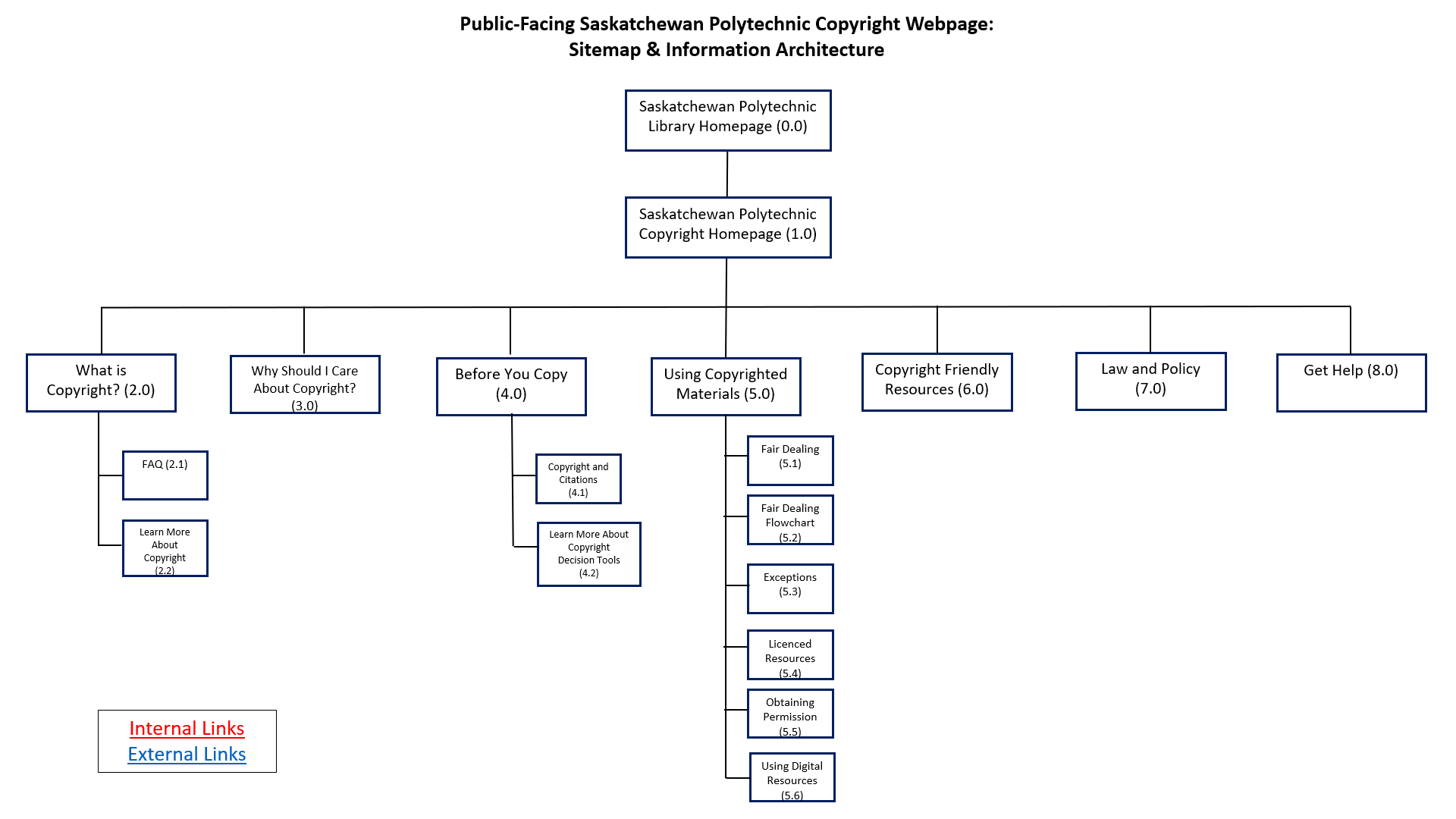 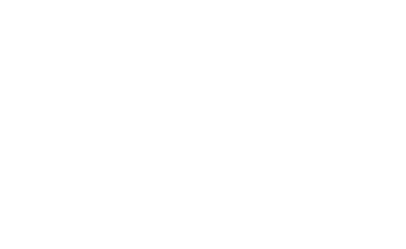 Site Content
My goal when writing the content was:
​To make the language clear and understandable
To provide a good overview without being overwhelming
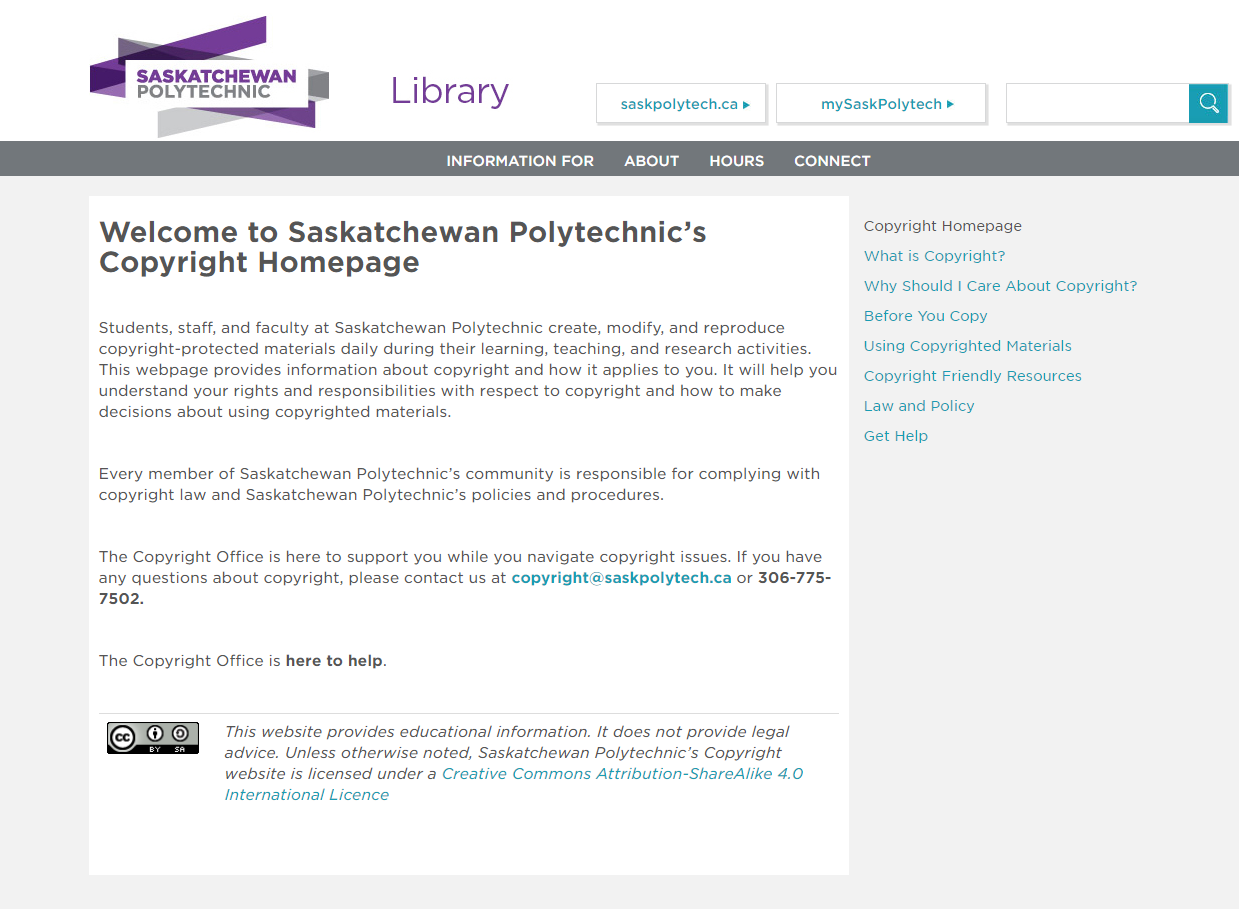 Why Refresh?
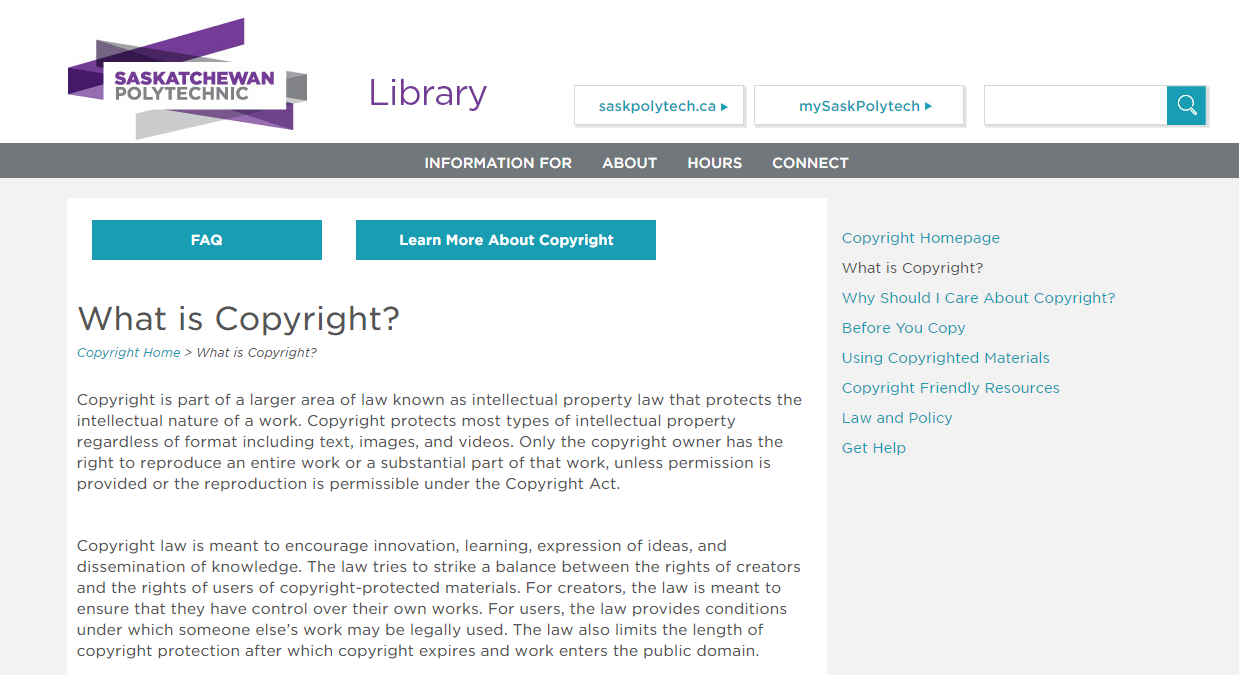 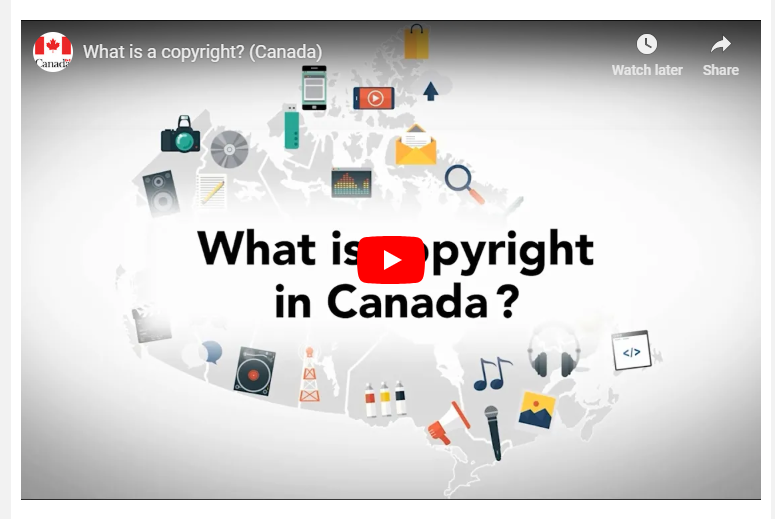 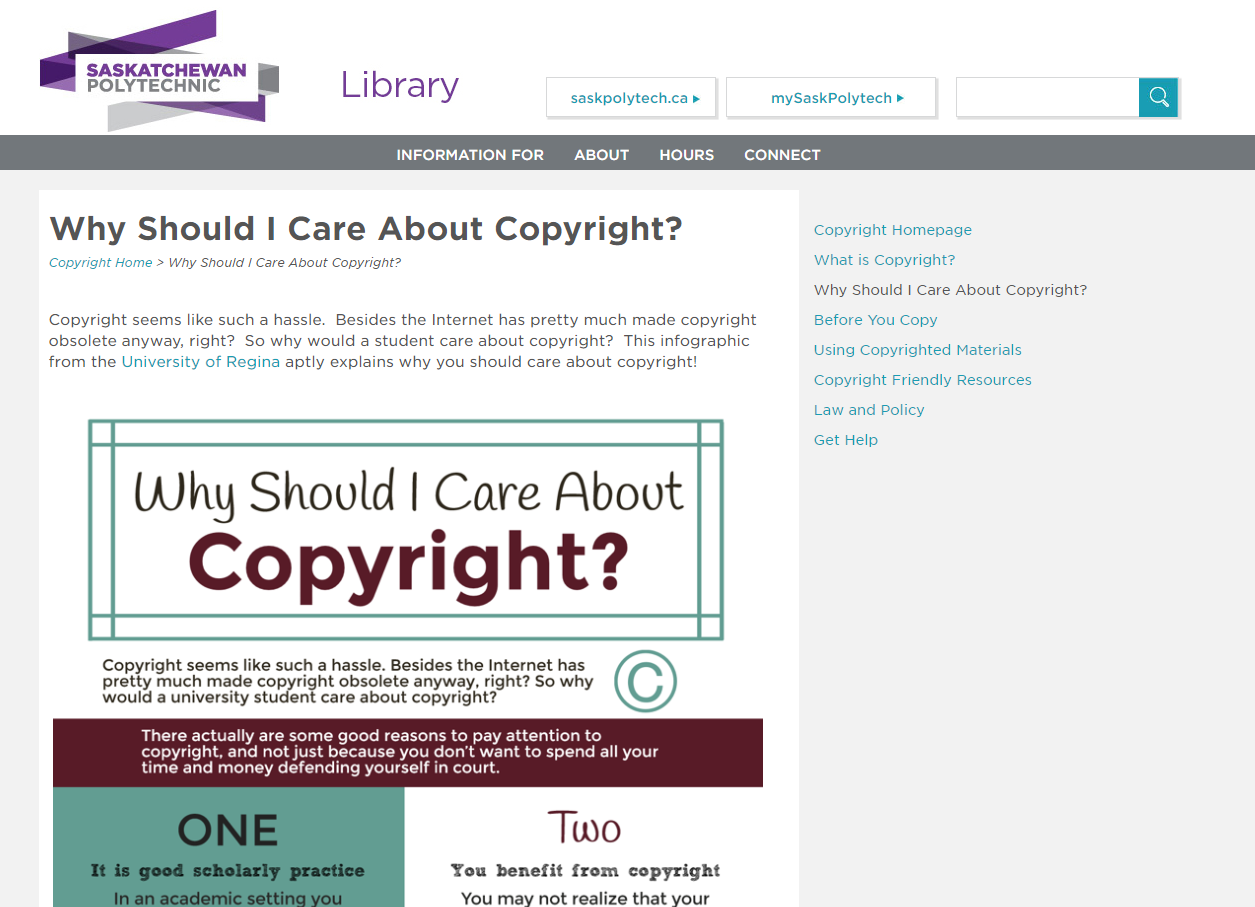 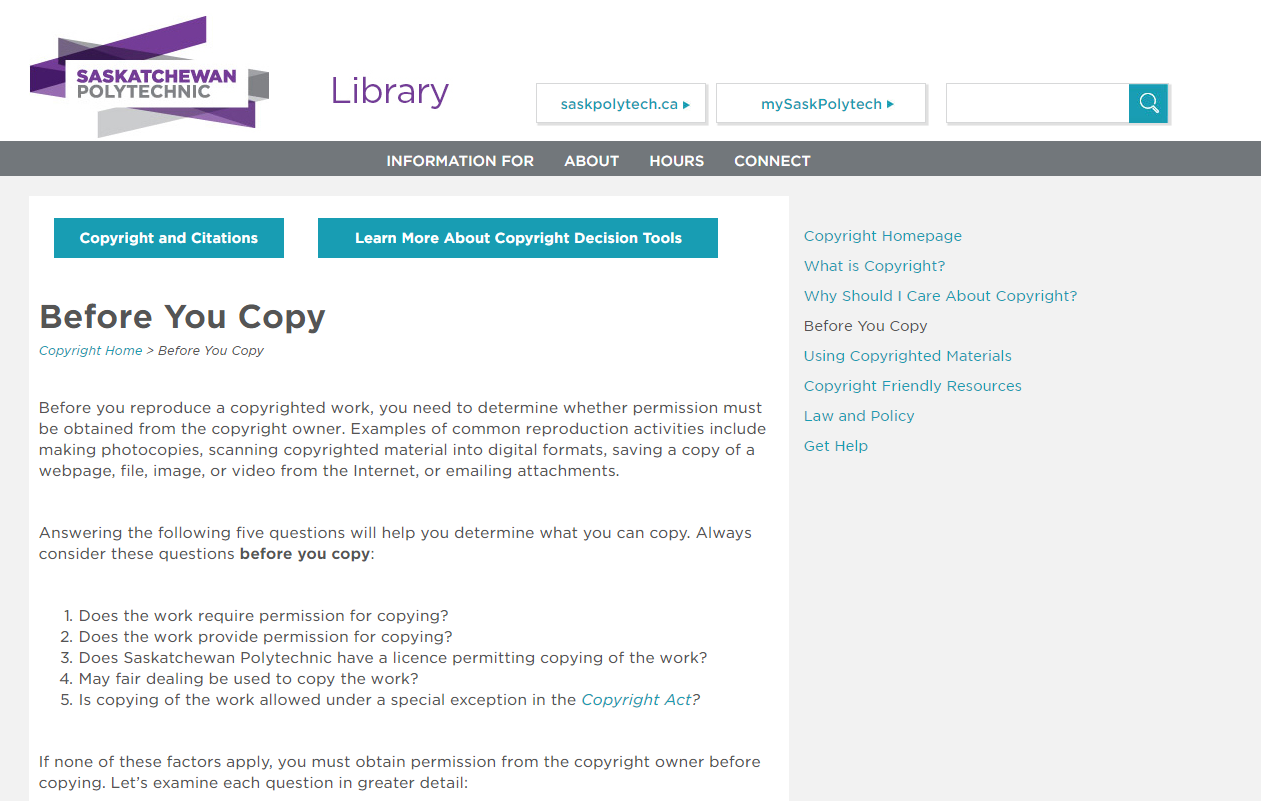 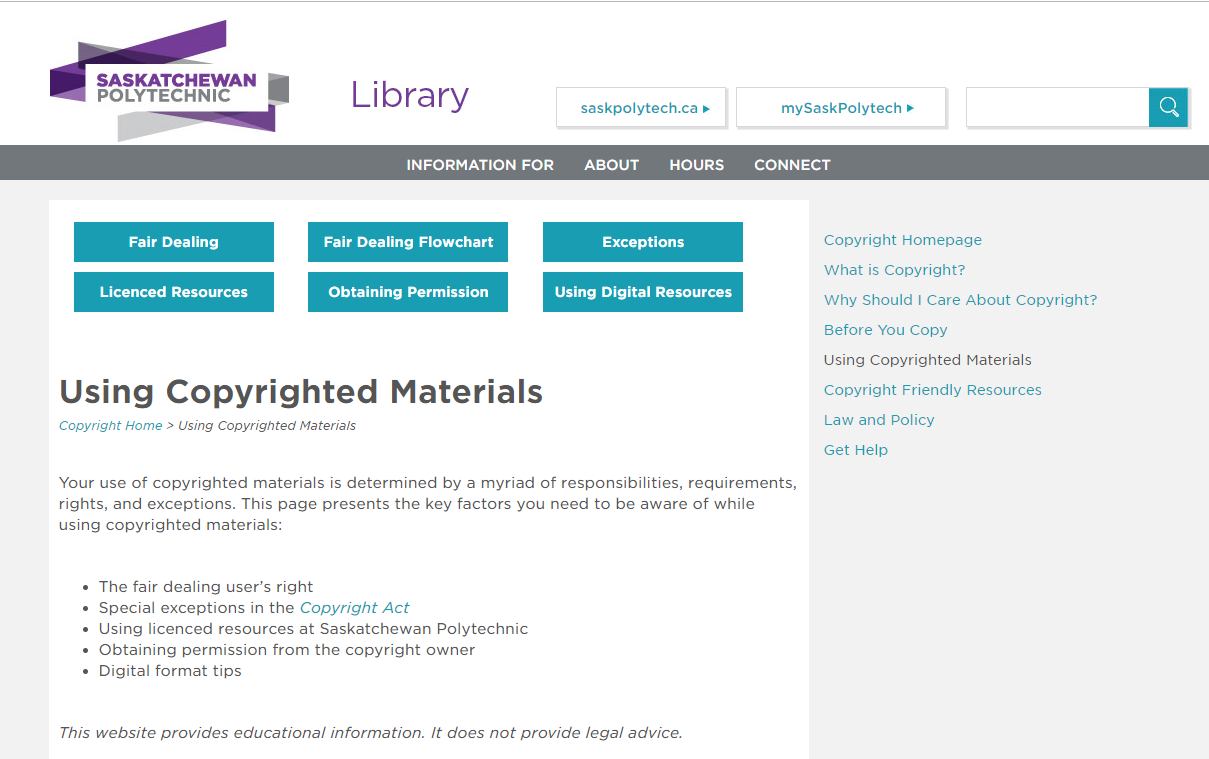 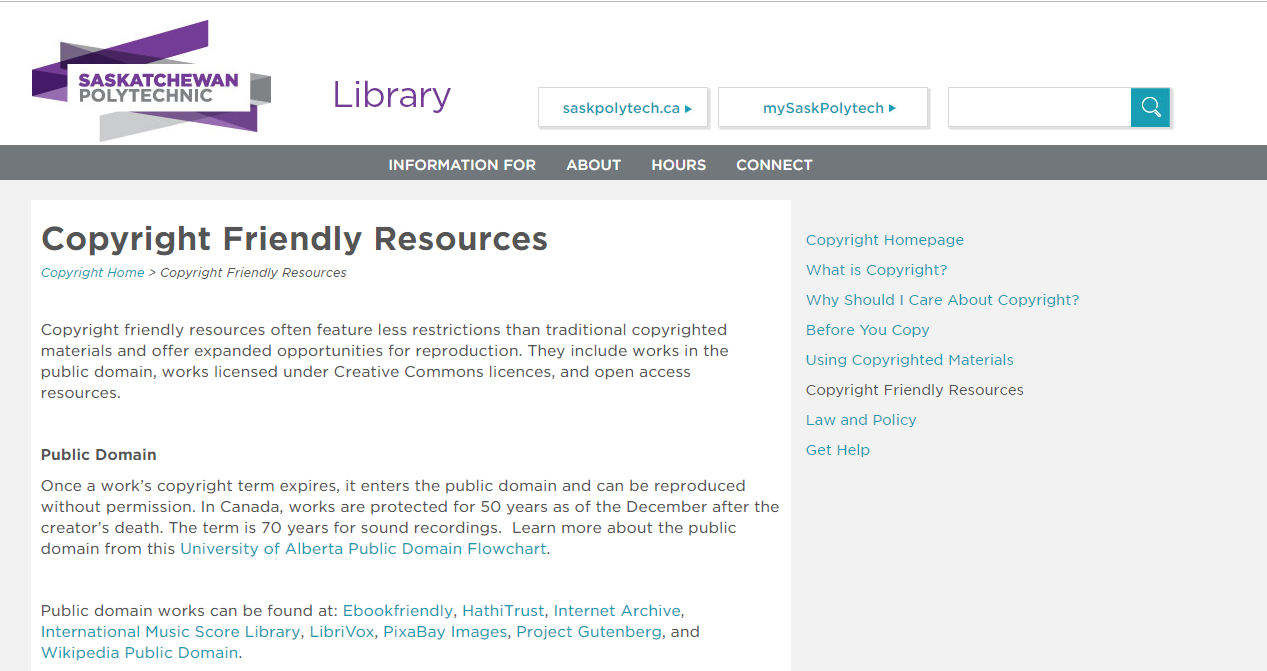 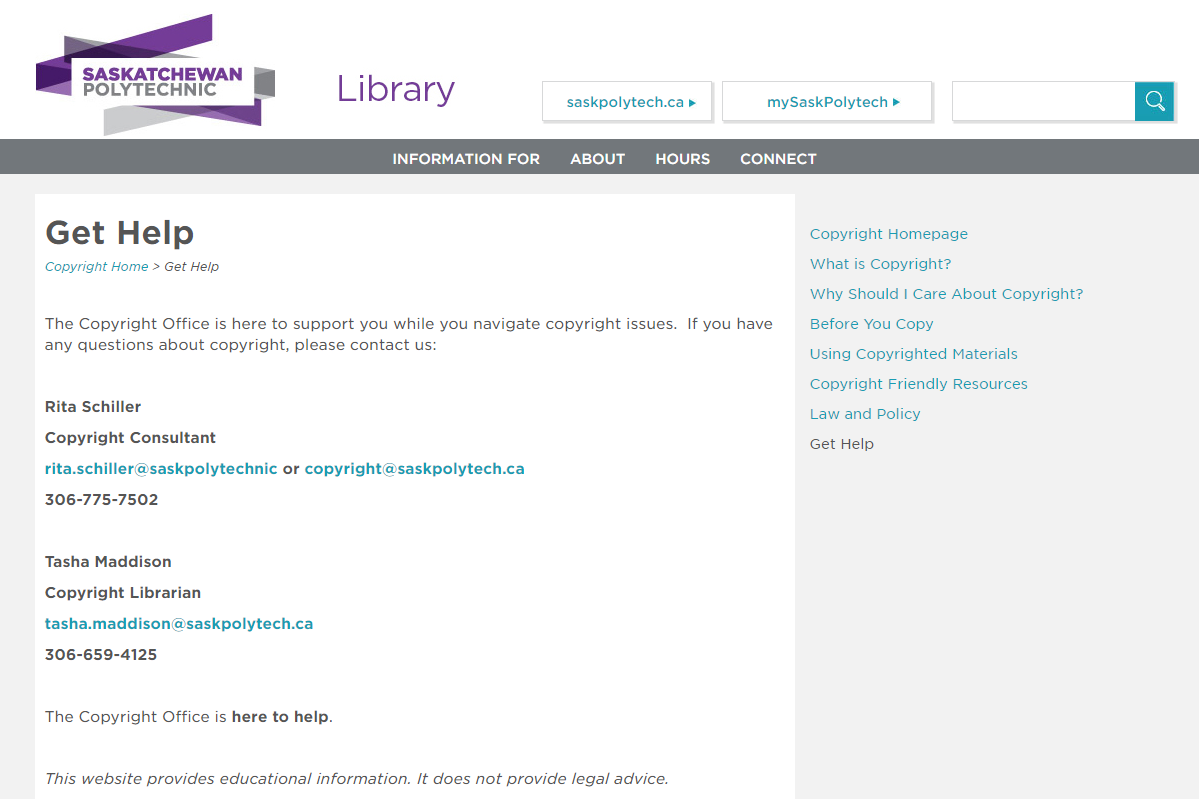 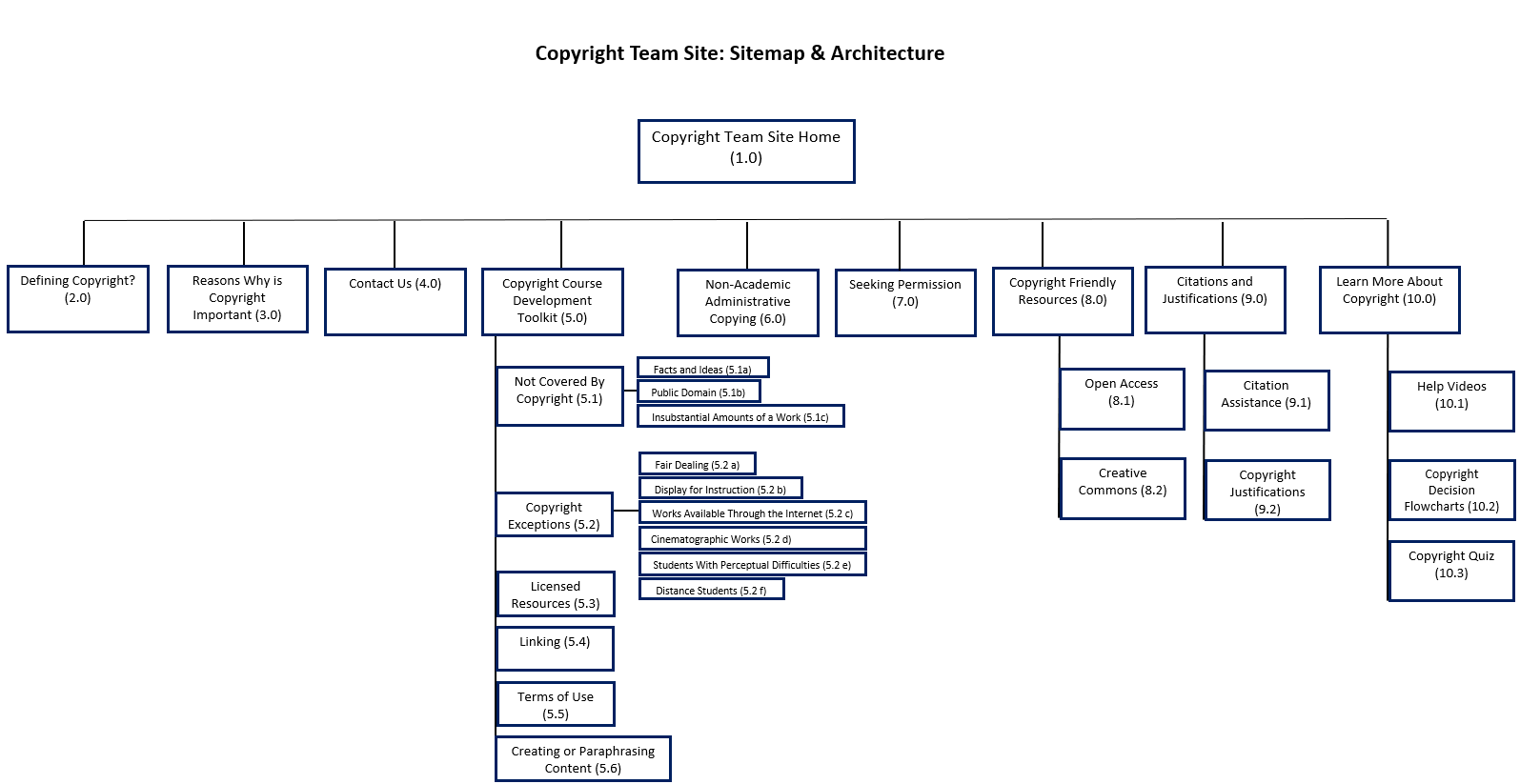 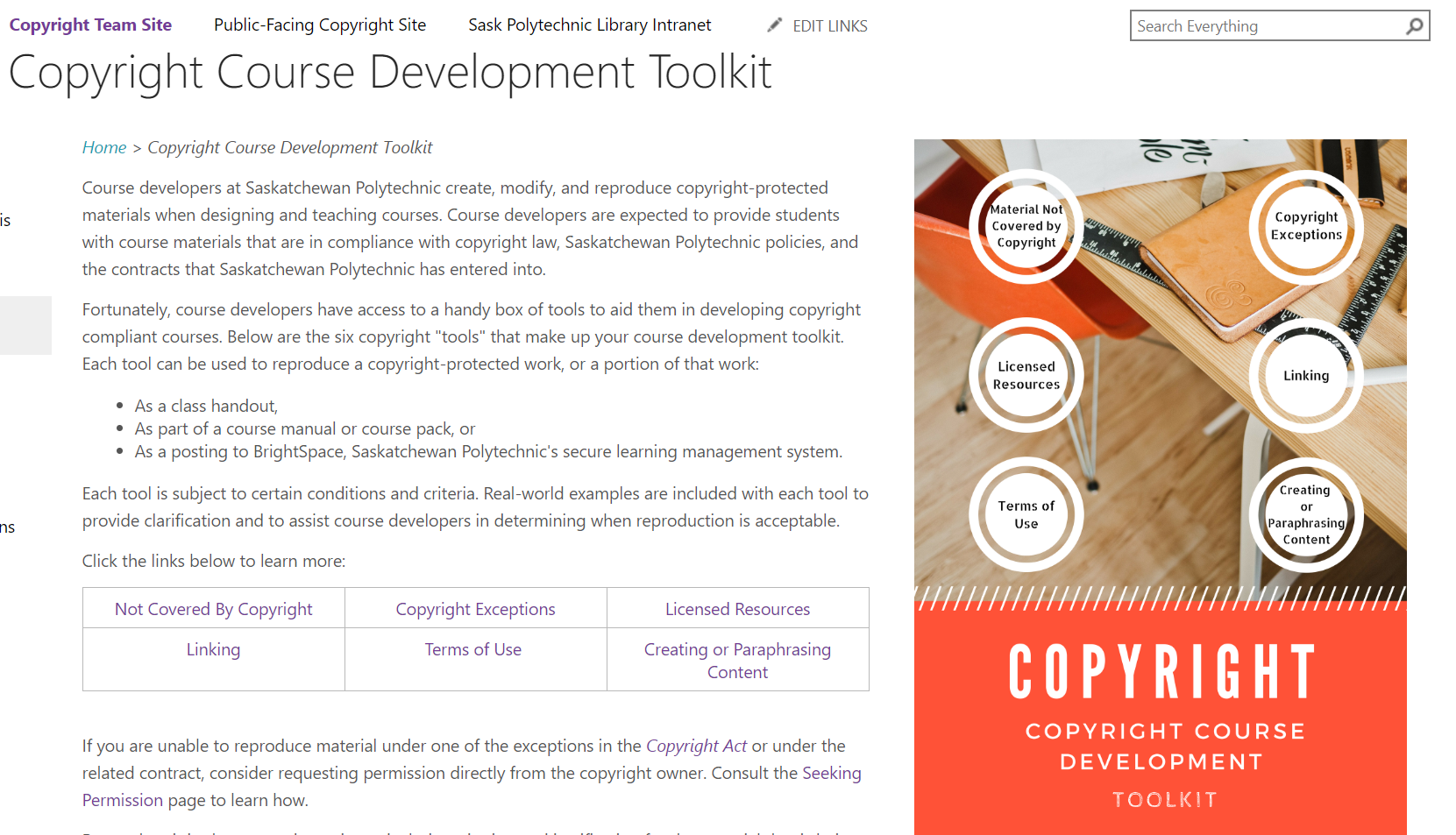 Questions?
Email:	alan.kilpatrick@lawsociety.sk.ca
Twitter: @Alan_Kilpat
Blog: librarycanuck.com